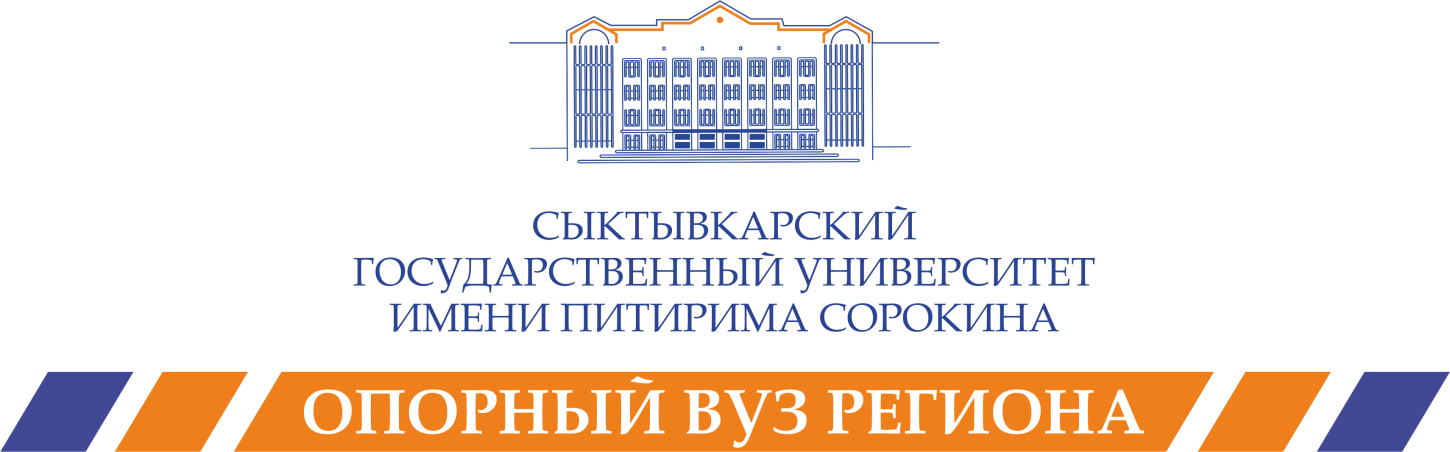 Научная школа РФ «Совершенствование системы корпоративных отношений»
ИССЛЕДОВАНИЕ: 

ОЦЕНКА ФАКТОРОВ РАЗВИТИЯ МАЛОГО И СРЕДНЕГО ПРЕДПРИНИМАТЕЛЬСТВА
В РЕСПУБЛИКЕ КОМИ
(март - сентябрь 2018 г.)
Шихвердиев А.П., д.э.н., профессор, академик РАЕН, заведующий кафедрой  СГУ им. Питирима Сорокина, член Российского сообщества профессиональных корпоративных директоров
О нас
Основатель Научной школы 
Шихвердиев Ариф Пирвелиевич
д.э.н., профессор, академик РАЕН, 
член Российского сообщества 
корпоративных директоров, 
заведующий кафедрой экономической теории 
и корпоративного управления СГУ им. Питирима Сорокина
Структура
Научная школа
Наши партнеры
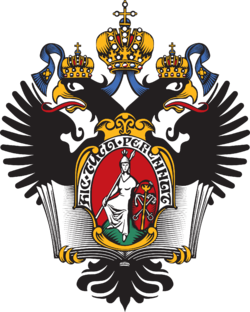 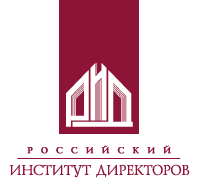 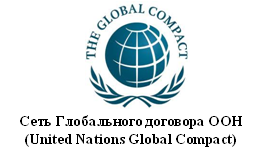 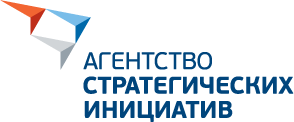 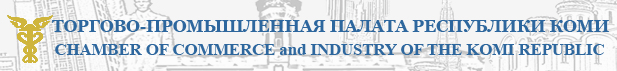 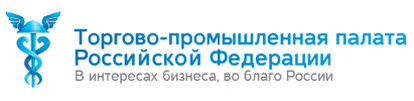 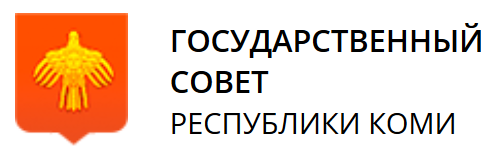 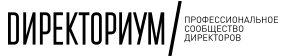 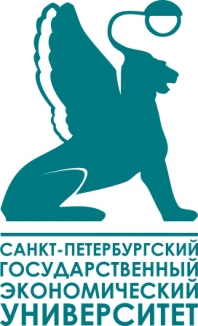 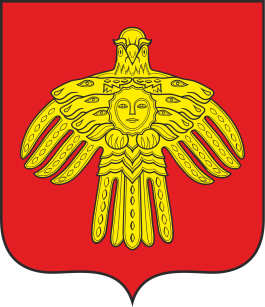 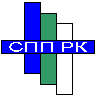 Министерство инвестиций, промышленности и транспорта Республики Коми
ИССЛЕДОВАНИЕ: 

ОЦЕНКА ФАКТОРОВ РАЗВИТИЯ МАЛОГО И СРЕДНЕГО ПРЕДПРИНИМАТЕЛЬСТВА В РЕСПУБЛИКЕ КОМИ
(март - сентябрь 2018 г.)
Руководитель: Шихвердиев А.П.
Эксперты: Вишняков А.А., Обрезков Н.И., Холодов М.Е.

Респонденты: 100 представителей малого и среднего бизнеса
в 11 муниципальных образованиях
Основная цель исследования
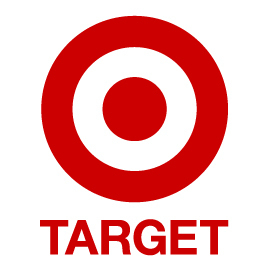 Оценка факторов развития малых и средних предприятий Республики Коми, выявление проблем и разработка механизмов их решения
Профиль компаний
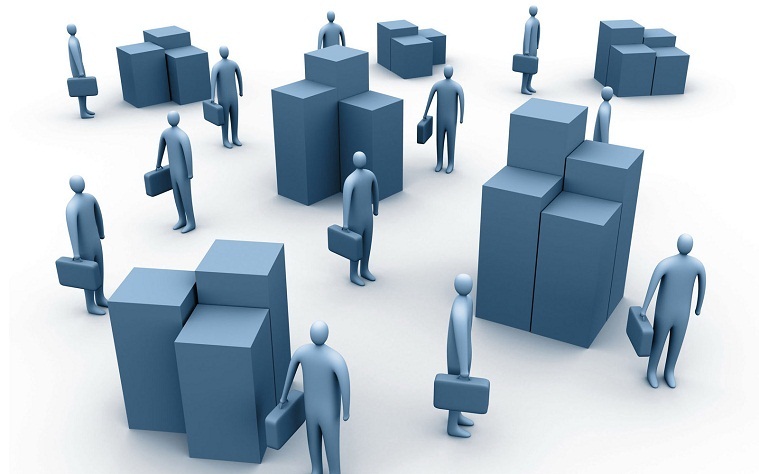 Отраслевая принадлежность организации
Возраст компании
Анализ факторов развития малого и среднего предпринимательства в Республике Коми
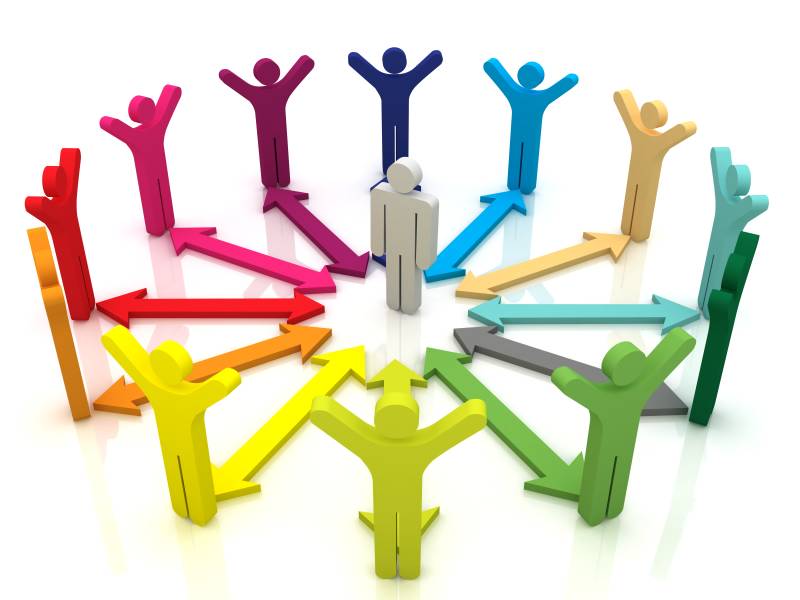 Факторы, препятствующие развитию МСП в регионе
Наиболее применяемые на практике инструменты государственного регулирования в области МСП
Формы взаимодействия бизнеса и власти, которые могли бы способствовать развитию предпринимательства
Внешние факторы деятельности бизнеса, сдерживающие рост конкурентоспособности
Внутренние факторы деятельности бизнеса, сдерживающие рост конкурентоспособности
Факторы, ограничивающие рост производственного потенциала бизнеса
Соответствие технологии производства и реализации продукции на предприятиях Республики Коми уровню ведущих международных компаний
Соответствуют и превышает уровень конкурентоспособности на мировом рынке
17%
Отношение к инновациям
Факторы, сдерживающие процесс модернизации экономики
Факторы, влияющие на возможность создания высокоинтеллектуальных, высокотехнологичных производств в РК
Меры, стимулирующие процессы созданияинновационных производств в РК
Возможность получения информации об имеющихся региональных ресурсах, представляющих интерес для бизнеса
Степень обоснованности объёма отчетной информации,запрашиваемой органами государственного и муниципального управления у предпринимателей
Факторы, обеспечивающие конкурентоспособностьи развитие экономики региона
Вероятность ухода из бизнеса на административную работу
Наиболее востребованные механизмы поддержки МСП  в Республике Коми
Проблемы демографический потенциала, мешающие развитию МСП
Проблемы трудового потенциала, мешающие развитию МСП
Проблемы производственного потенциала, мешающие развитию МСП
Проблемы инфраструктурного потенциала, мешающие развитию МСП
Проблемы природно-культурного потенциала, мешающие развитию МСП
Направления активизации потенциала региона, которые могут решить существующие проблемы развития МСП
Оценка эффективности существующего механизма поддержки МСП в Республике Коми в 2018 году
Оценка эффективности существующего механизма поддержки МСП в Республике Коми в 2015 году (для сравнения с 2018)
Мероприятия, которые могли бы помочь поддержании и развитии бизнеса
Роль Торгово-промышленной палаты в жизни делового сообщества
Наиболее востребованные услуги Торгово-промышленной палаты
Основные результаты исследования
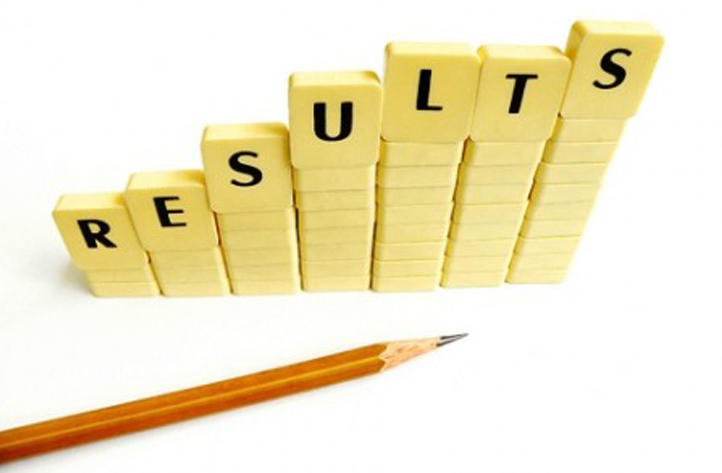 Негативные факторы
Негативные факторы
БЛАГОДАРНОСТЬза содействие и поддержку в исследовании